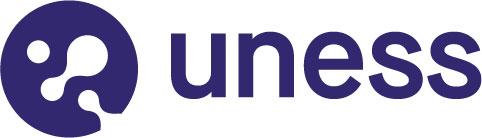 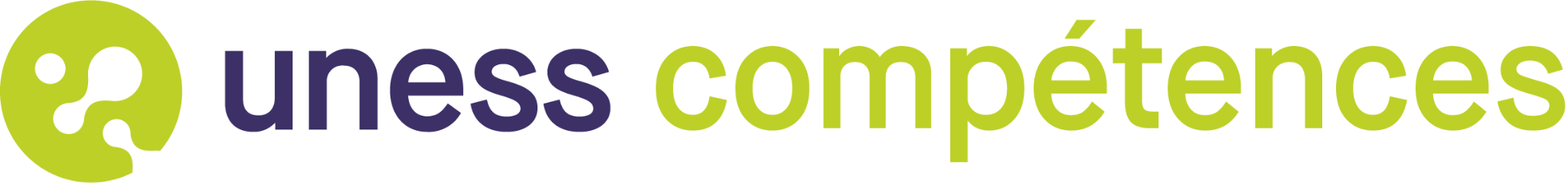 Tutoriel
Comment évaluer par compétences et valider les stages ?
Pour les responsables de terrain de stage (RTS)
et les encadrants professionnels et
‹#›
2
1
3
4
SOMMAIRE
Comment se présente l’outil de compétence ? 



Comment accéder à l’évaluation par compétences de mes stagiaires ?

Comment évaluer les stagiaires dans l’outil de compétence ?

Comment valider un stage ?
‹#›
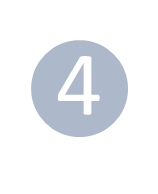 1
2
1
3
Comment se présente l’outil de compétence ?
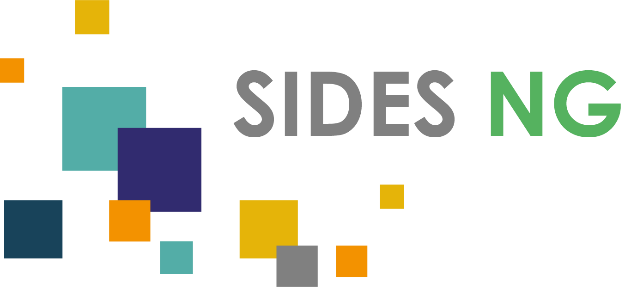 ‹#›
2
1
3
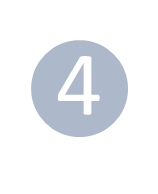 La page d’accueil de l’évaluation par compétences
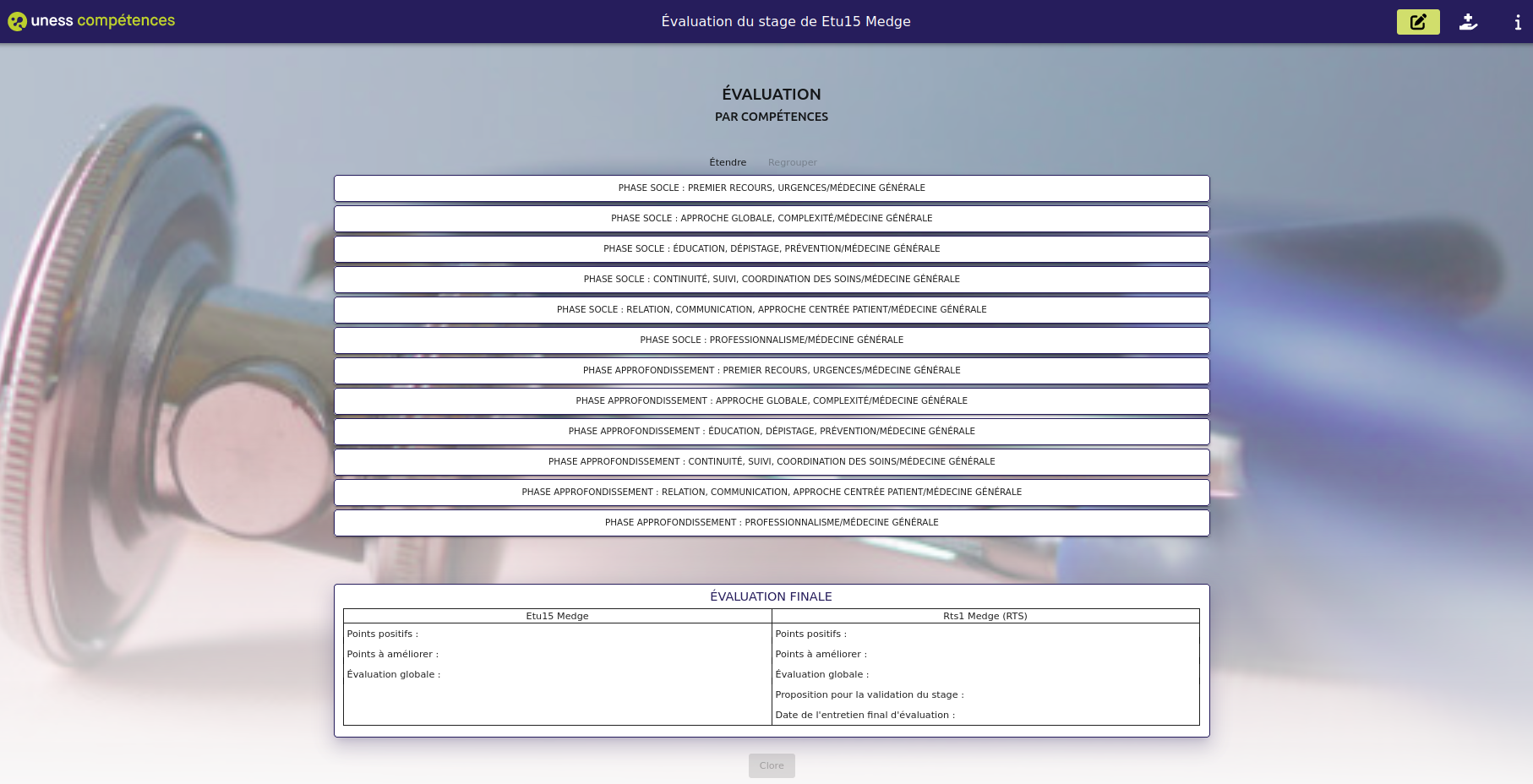 le nom du stagiaire évalué
Menu de navigation
liste des compétences du cursus
évaluation finale à remplir à la fin du stage en bas de l’écran
‹#›
2
1
3
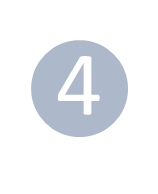 Informations sur le compte
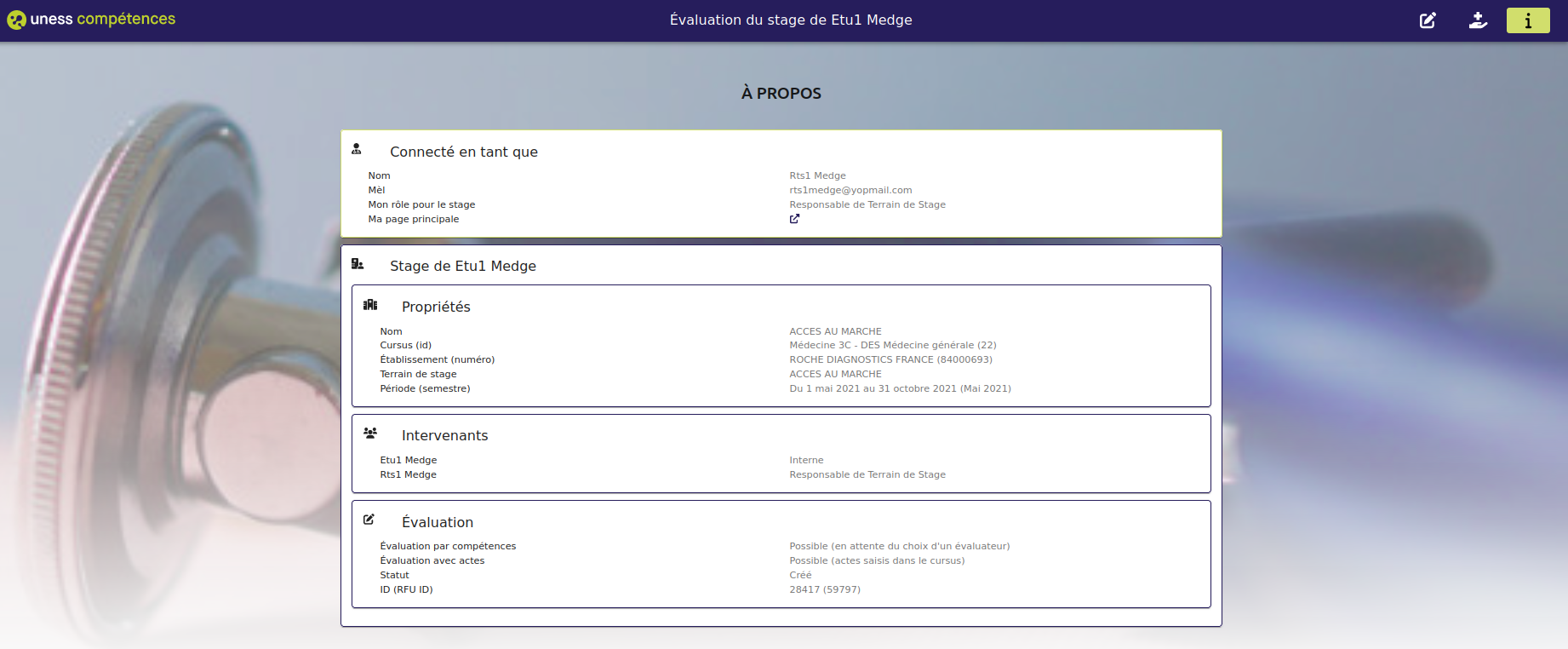 Informations sur la personne connectée
Informations sur le terrain de stage
Informations sur le stagiaire et RTS
Autres informations sur le stage
‹#›
2
2
1
3
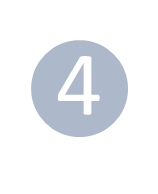 Comment accéder à l’évaluation par compétences de mes stagiaires ?
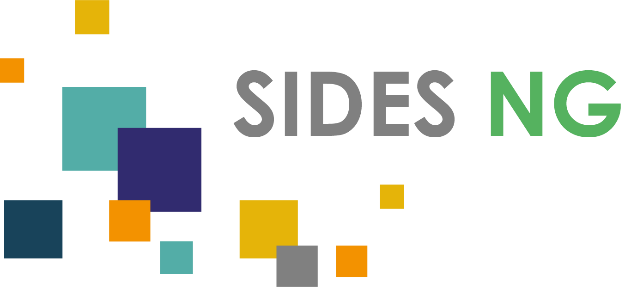 ‹#›
2
1
3
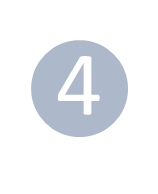 Chemin d’accès à l’espace stages
Je me connecte à la plateforme Uness https://sides.uness.fr/elearning/
Je retrouve dans le tableau de bord de la plateforme Uness la rubrique “Formation pratique” avec mes terrains de stage.
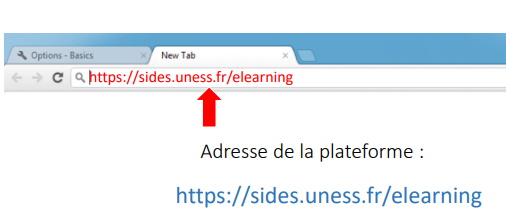 J’accède à mon espace stage
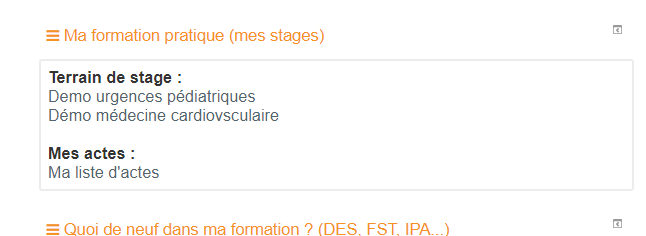 Je clique sur “évaluation et validation de fin de stage” du/de la stagiaire concerné(e)
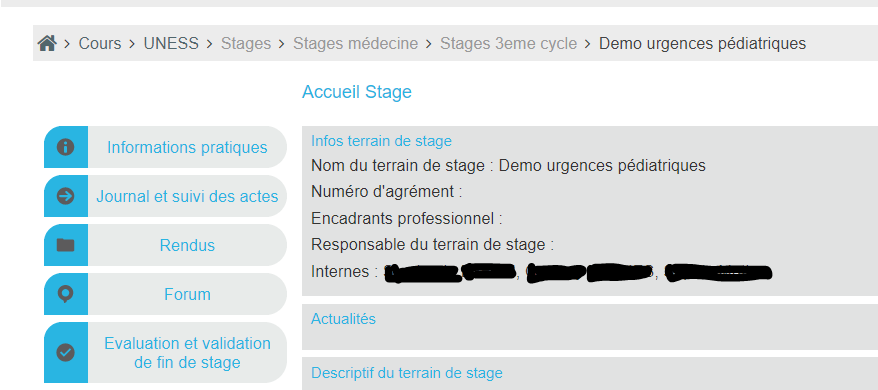 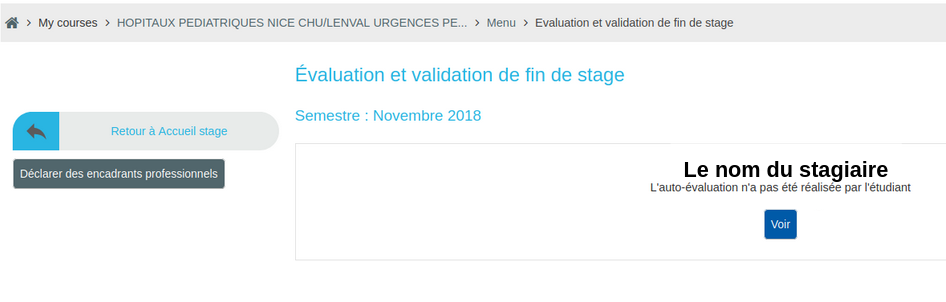 Je clique sur mon terrain de stage.
Je clique sur “évaluation et validation de fin de stage”
‹#›
2
1
4
3
3
Comment évaluer les stagiaires dans l’outil de compétence ?
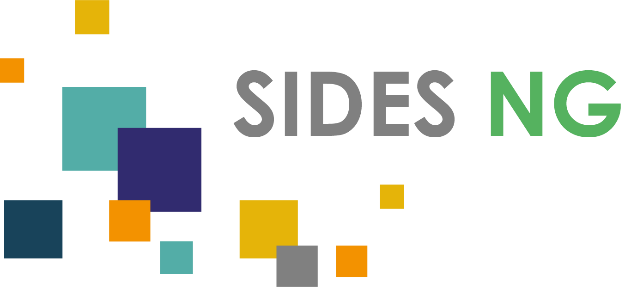 ‹#›
2
1
3
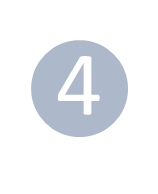 La page d’accueil de l’évaluation
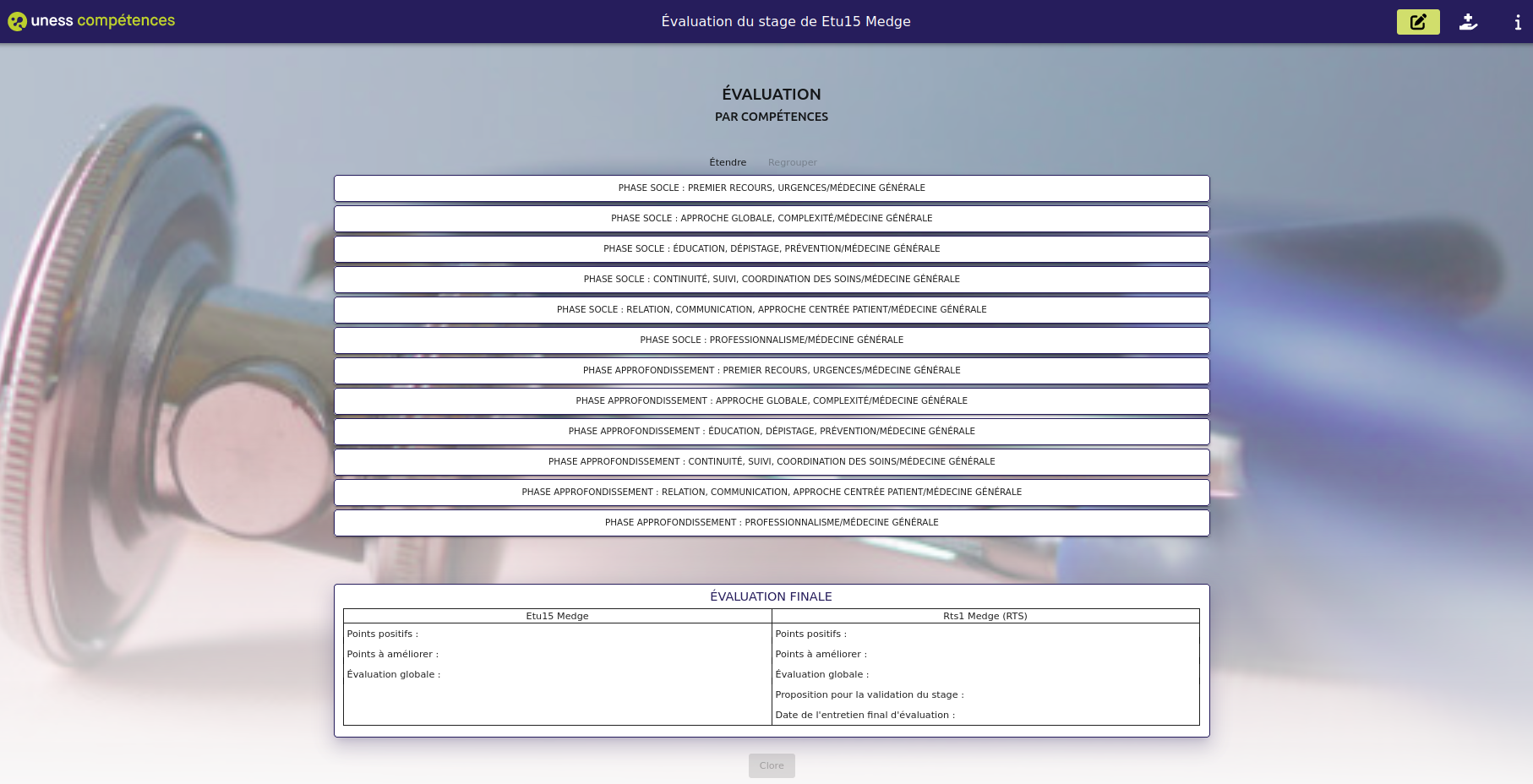 le nom du stagiaire évalué
‹#›
2
1
3
2
1
4
3
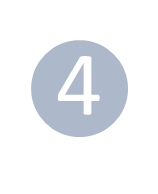 La page avec les grands domaines de compétences
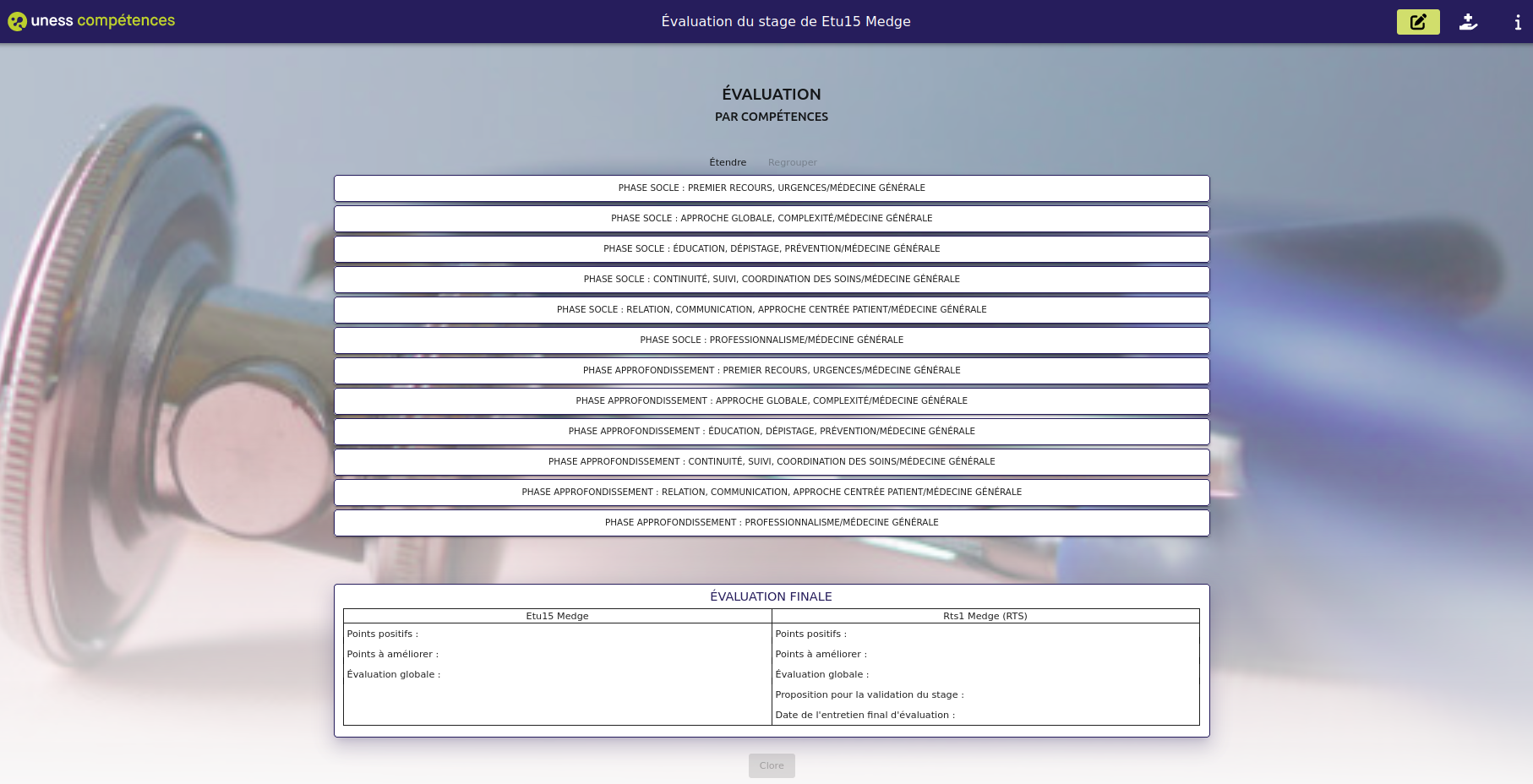 Cliquez sur un grand domaine de compétence pour évaluer
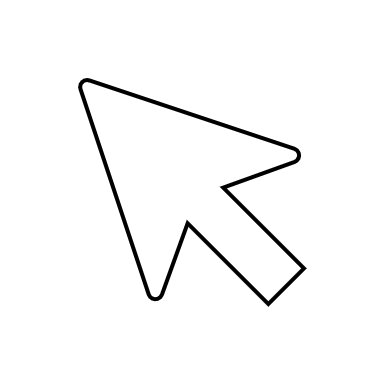 ‹#›
2
1
3
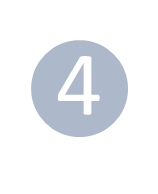 Choix de la compétence spécifique
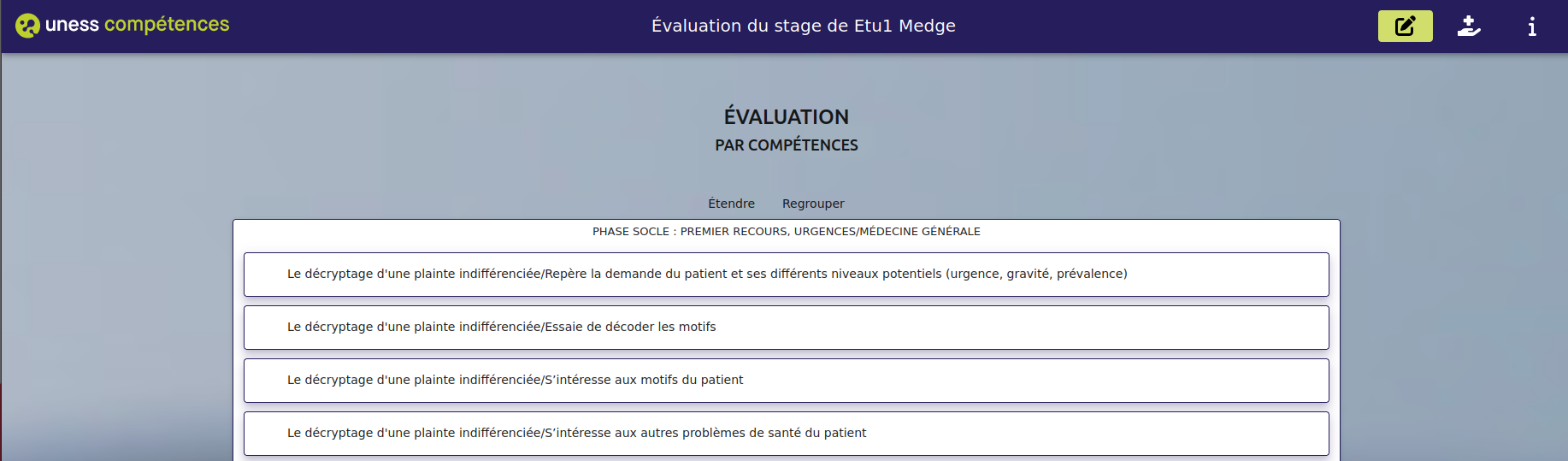 la compétence terminale (1er niveau)
liste des compétences spécifiques (2ème niveau)
Cliquez sur la compétence spécifique pour saisir une évaluation
‹#›
2
1
3
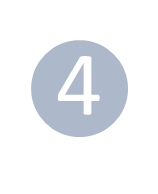 Saisi d’une évaluation
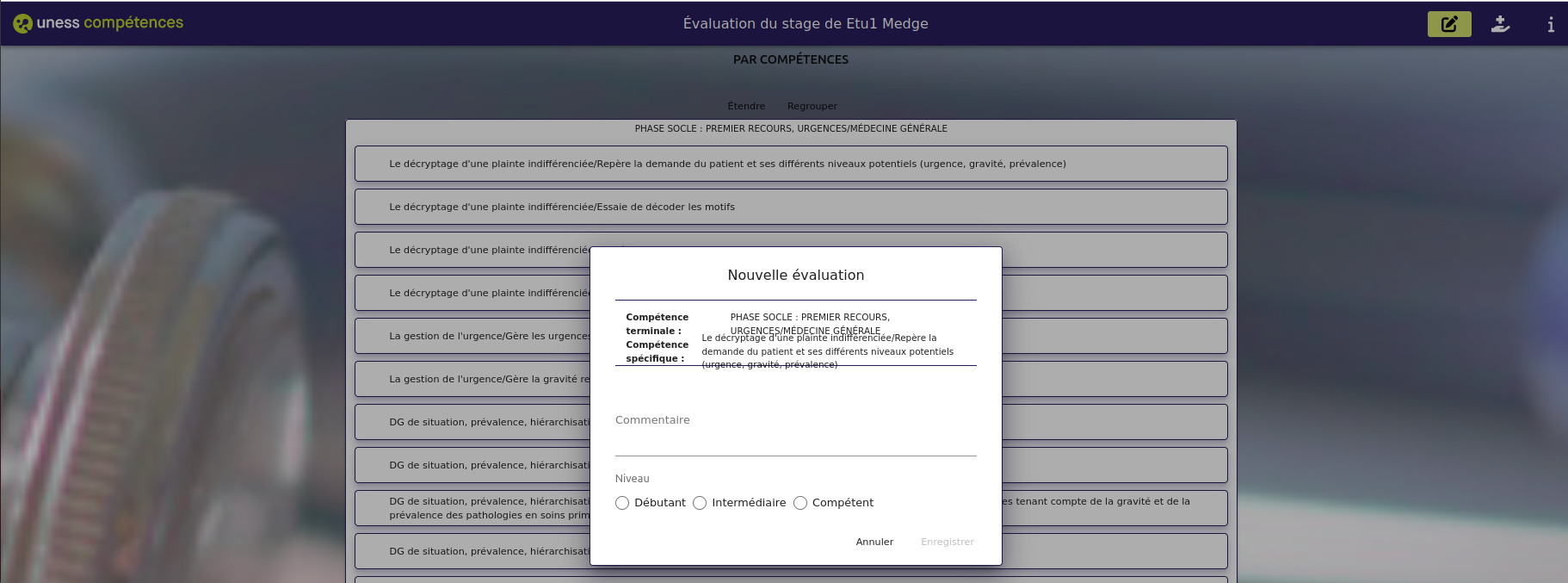 Après avoir cliqué sur la compétence spécifique,
II. une fenêtre d’édition apparaît avec des champs à remplir
‹#›
2
1
3
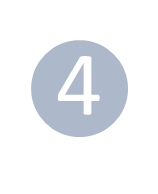 Saisi d’une évaluation
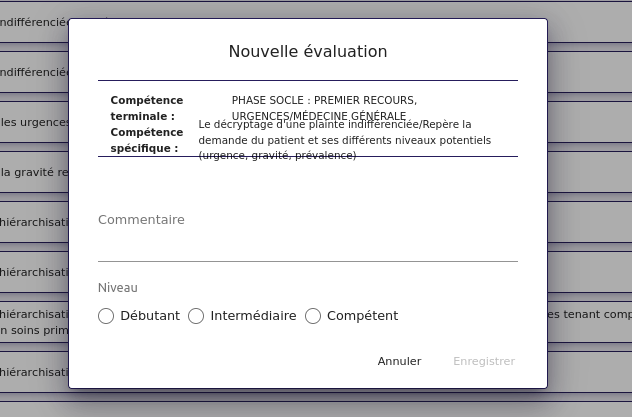 la compétence terminale et spécifique choisie
ici se trouve la rédaction d’évaluation
ici se trouvent 3 niveaux d’acquisition de la 
compétence évaluée
bouton pour valider la saisie
‹#›
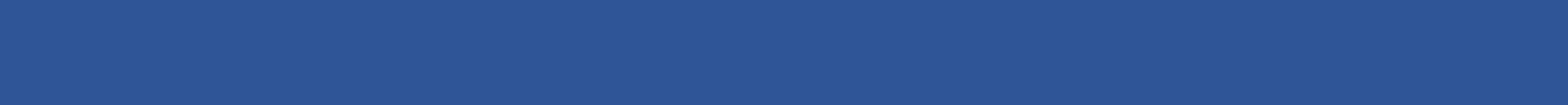 2
1
3
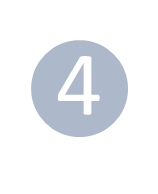 Une évaluation saisie
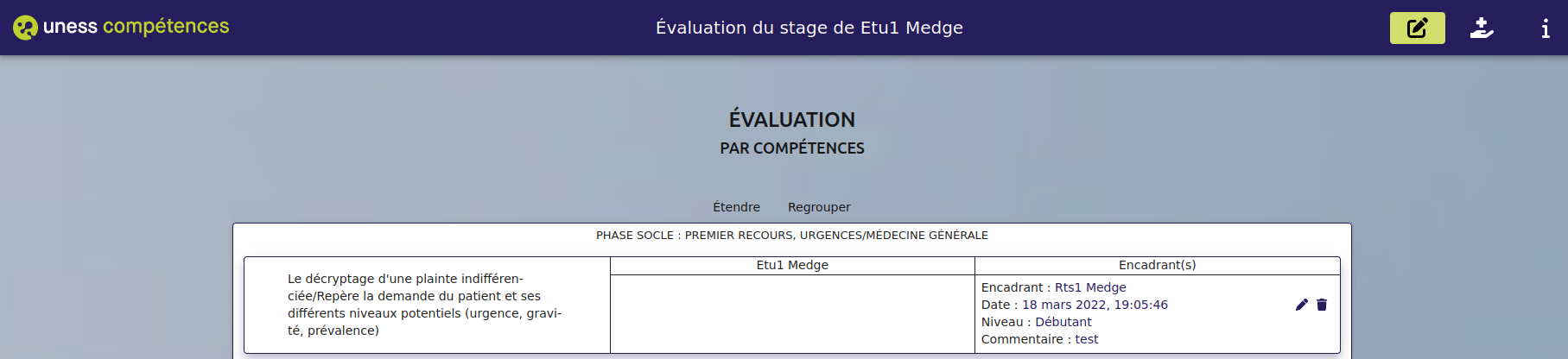 2. évaluation de l’encadrant professionnel ou/et responsable de terrain de stage :
icône crayon permet la modification;
icône poubelle permet la suppression d’une évaluation
1. espace d’auto-évaluation du stagiaire
‹#›
2
1
4
3
4
Comment valider un stage ?
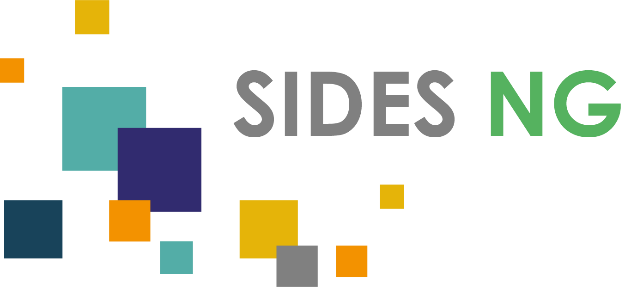 ‹#›
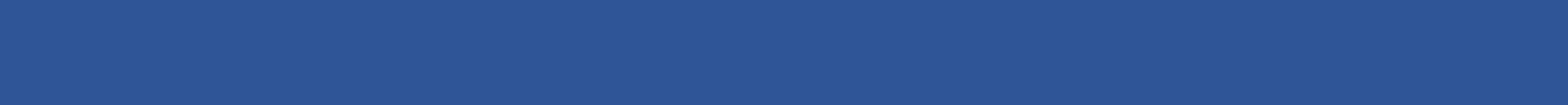 2
1
3
4
L’évaluation de fin de stage
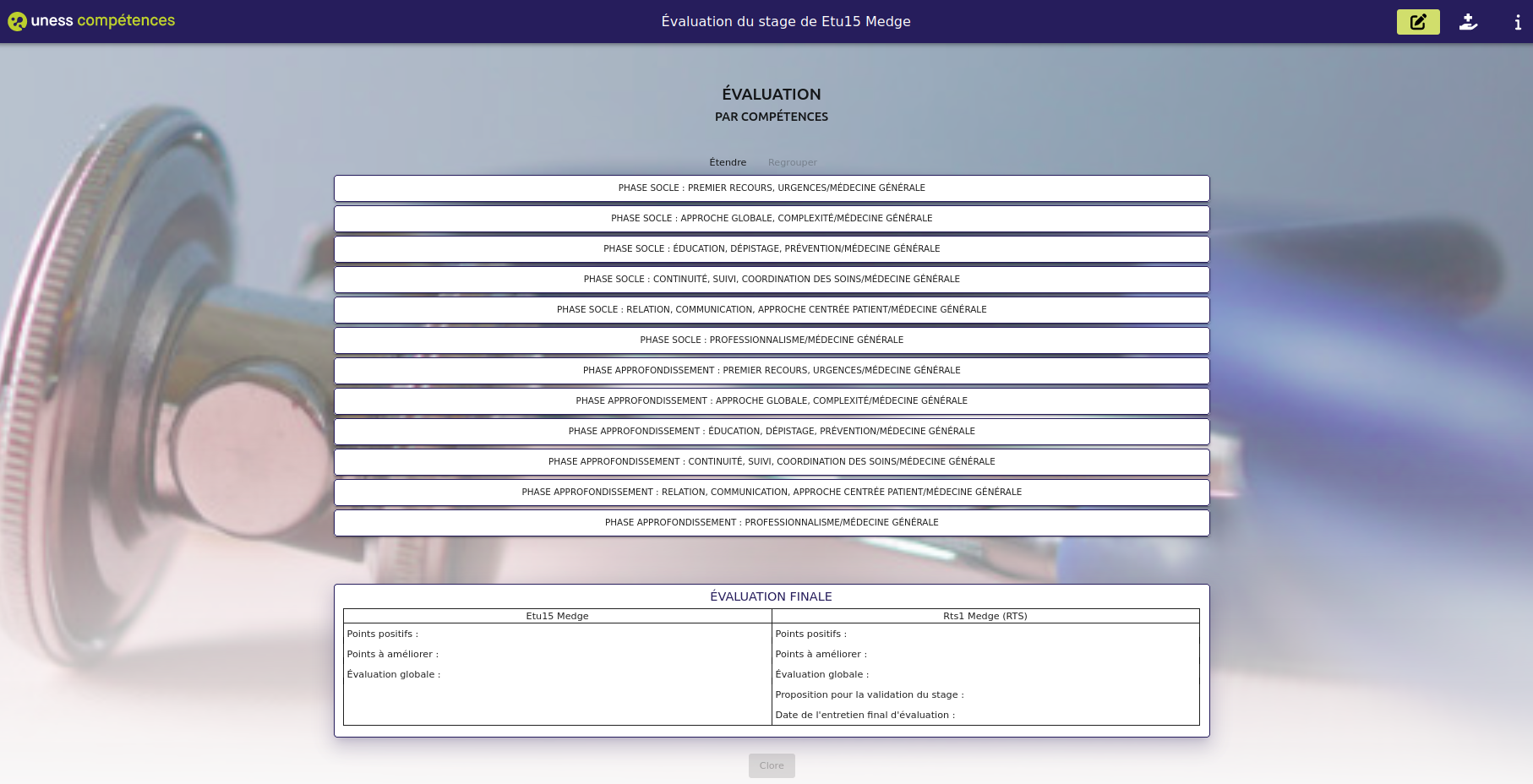 Cliquez sur l’évaluation finale
‹#›
2
1
4
3
L’évaluation de fin de stage
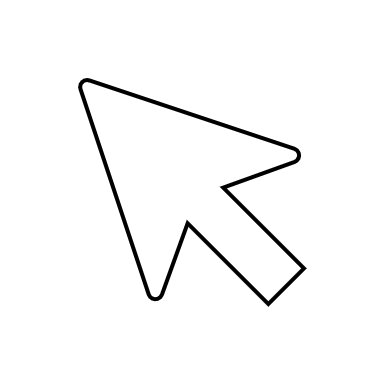 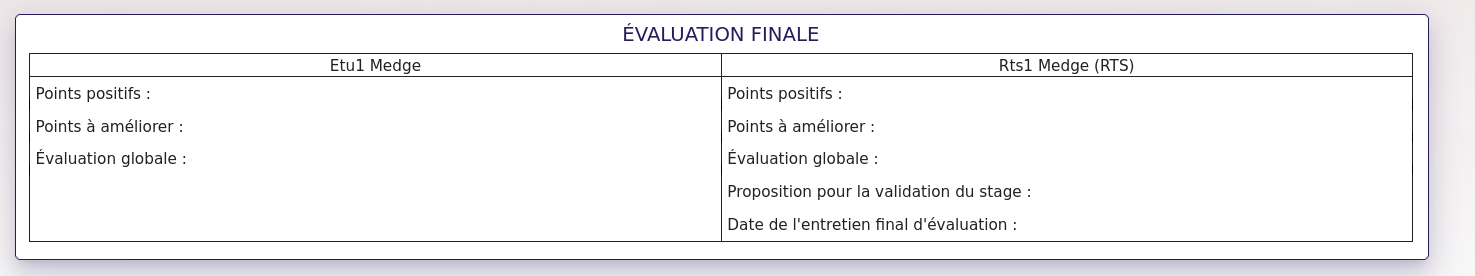 zone de saisie du Responsable de terrain de stage
zone de saisie du stagiaire
‹#›
2
1
4
3
L’évaluation de fin de stage
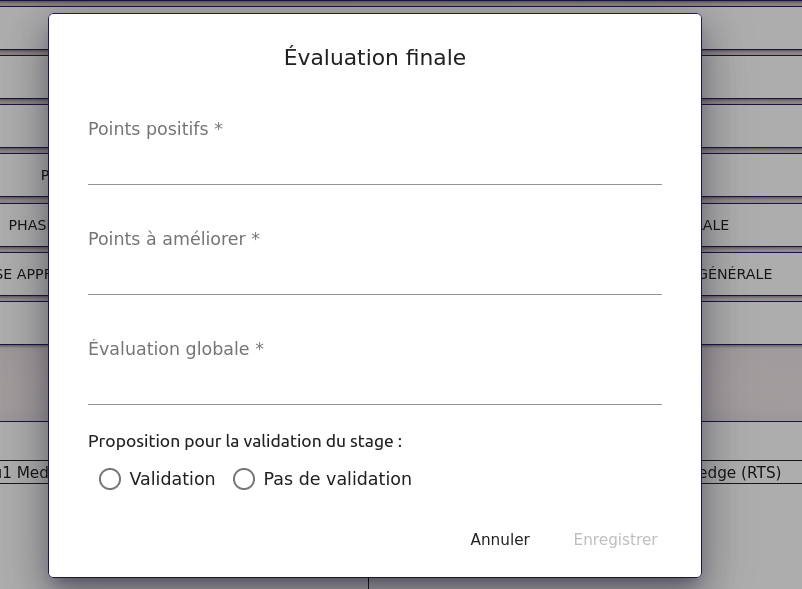 Saisissez les informations et la valider/pas valider le stage
2
1
4
3
L’évaluation de fin de stage
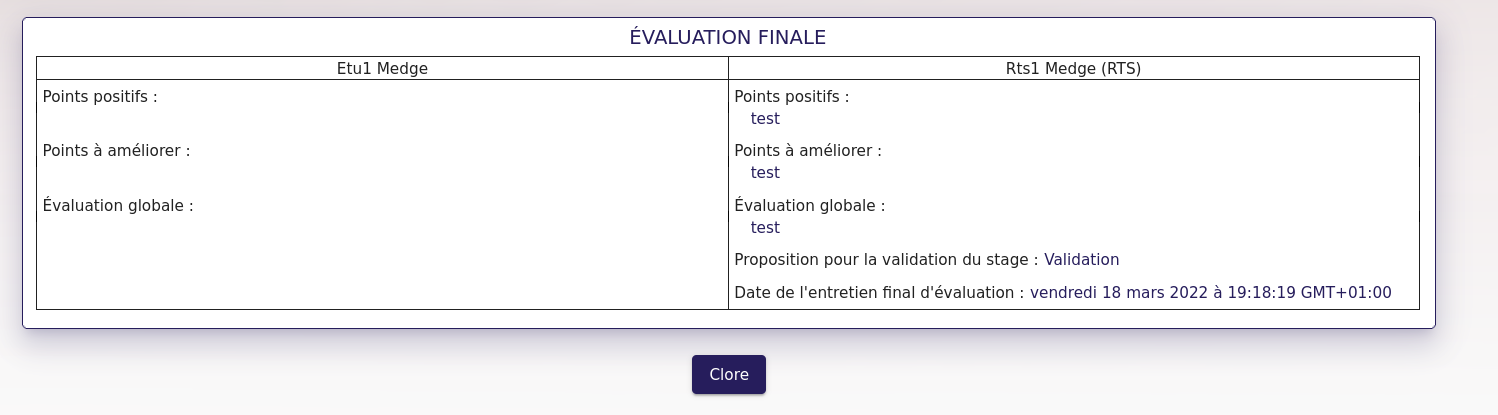 Appuyez sur “Clore” pour clôturer le stage
‹#›
2
1
4
3
Le certificat de stage
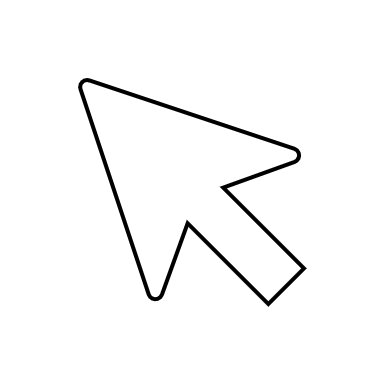 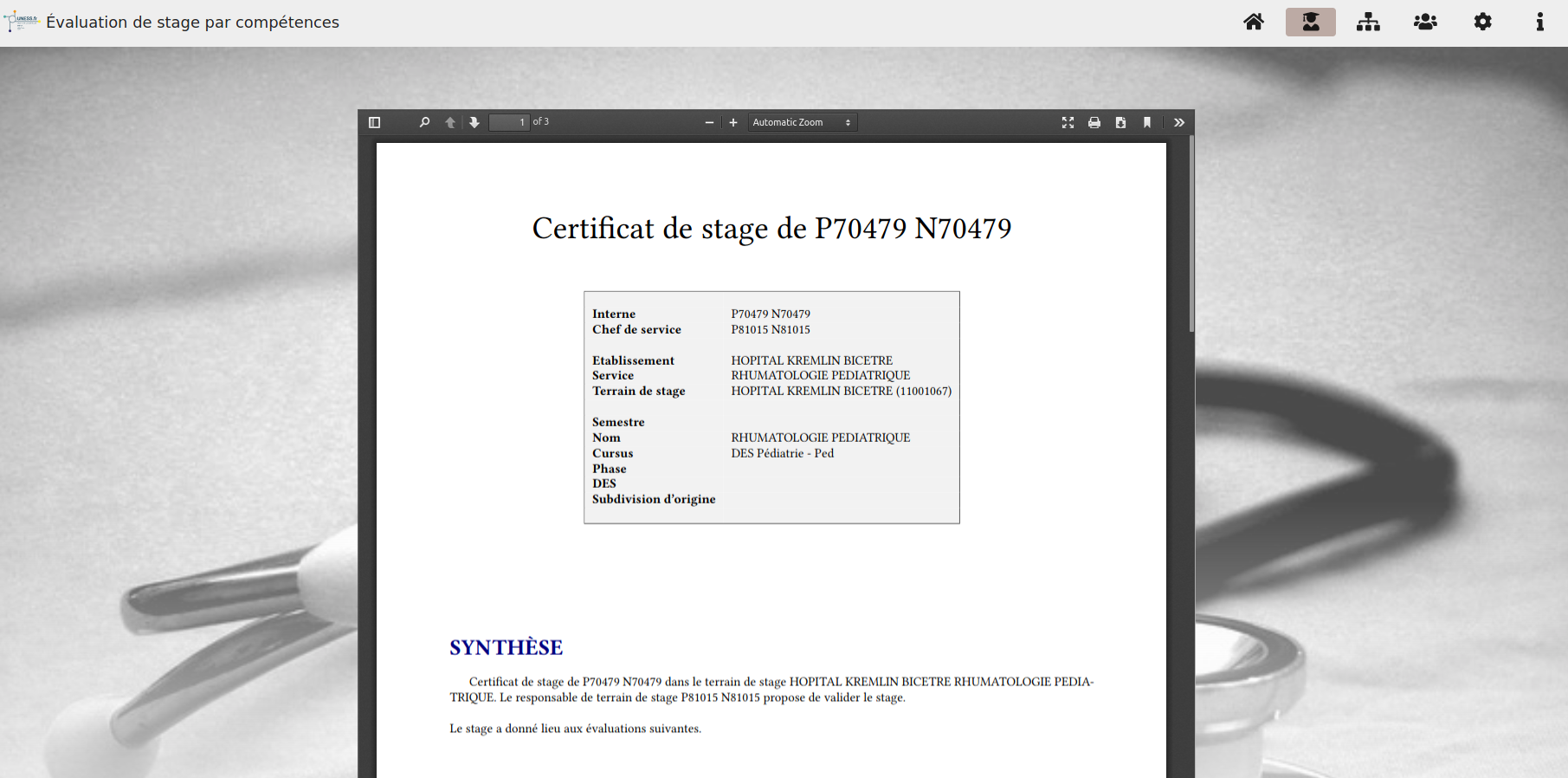 Le certificat de stage se génère
‹#›
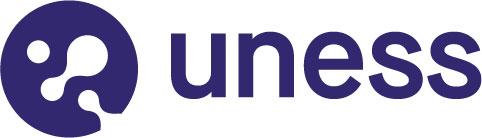 Nous vous remercions d’avoir suivi ce tutoriel
Pour toutes questions techniques, 
veuillez contacter notre cellule d’assistance à l’adresse :
https://sos.uness.fr/
‹#›